St Matthew’s RC Primary School
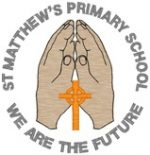 Miss Anna Chidgey
 Head teacher

P1 Transition Info
WE ARE THE FUTURE
School VisionAt St Matthew’s we aspire to create an outstanding positive ethos based on the Gospel Values and respect for all. We will provide a safe learning environment that encourages learners to discover and challenge their thinking. Through high quality learning and teaching, we will promote curiosity and ignite a passion for      life-long learning, developing independent learners who embrace challenge enthusiastically. We endeavour to ensure our learners develop their skills and confidence and reach their full potential in preparation for the future.
School ValuesFaithHonestyIntegrityRespectResponsibilityForgivenessFriendship
School Aims
A school environment, where all members of the school community feel valued and respected, where the health and wellbeing of all are nurtured, fostering a sense of high self esteem and motivation within a secure and positive ethos.
Providing the highest quality teaching and learning environment, where both staff and children set high expectations for themselves and become successful, reflective learners across the curriculum.
Offering our children a wide range of learning experiences, which give opportunities to learn about issues such as sustainable development, citizenship, enterprise, the arts, which develops a greater understanding of the world around them and a sense of their place in the world.
School Aims - Continued
Encouraging staff and children to be creative thinkers to enable them to meet new challenges and situations with confidence.
To work closely with the parish of St. Matthew’s, supporting one another in nurturing the Gospel values and embracing the Christian ethos as well as preparing our children to receive the sacraments.
To plan, monitor and evaluate each aspect of school life on a regular basis to ensure our children are being offered the very best teaching and learning experience.
To promote healthy and active living and embrace the principles of a health promoting school.
Staffing 2021 – 2022
Head Teacher			Miss Chidgey

Principal Teacher			Mrs Syme

Primary 1				To be confirmed				
School Office				Mrs Golder
Curriculum for Excellence
Curriculum for Excellence is Scotland's curriculum for children and young people aged 3-18.It's an approach designed to provide young people with the knowledge, skills and attributes they need for learning, life and work in the 21st century.
It aims to enable every child or young person to be:
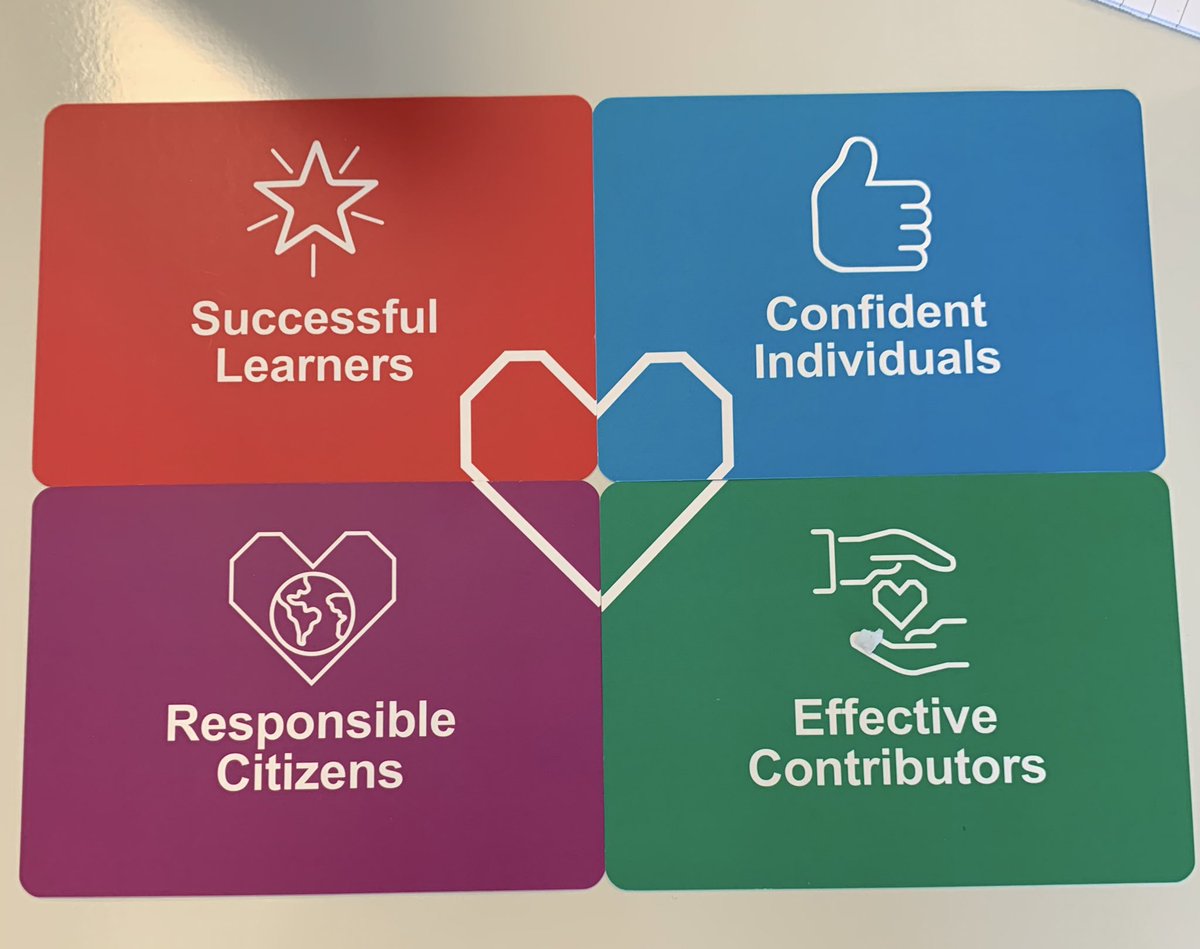 [Speaker Notes: You’re just trying to get your house in order when … bam!  Someone’s up knocking at your door!]
Curriculum for Excellence
The Curriculum for Excellence covers eight curricular areas: 

 Literacy and English
 Numeracy and Mathematics
 Health and Wellbeing 
 Religious Education
 Expressive Arts
 Social Subjects
 Science
 Technologies
[Speaker Notes: You’re just trying to get your house in order when … bam!  Someone’s up knocking at your door!]
PhonicsAt St Matthew’s, we follow the Read Write Inc. Phonics programme to teach your child to read:
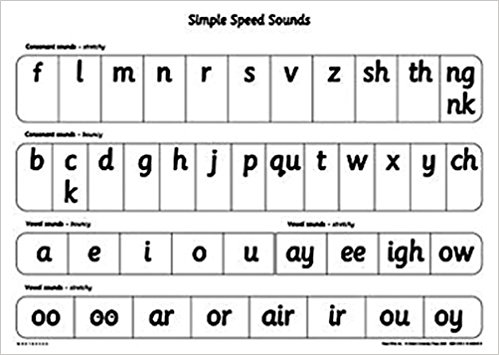 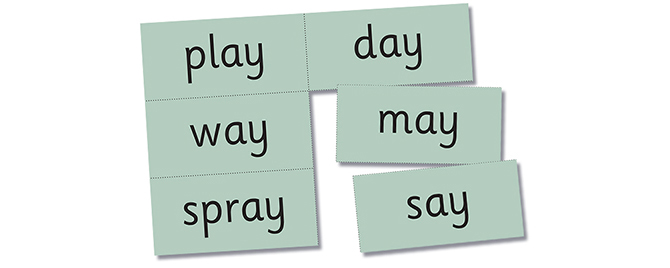 We hope to host a RWI Parents Workshop in the first term to give you more information on our phonics programme. More information to follow.
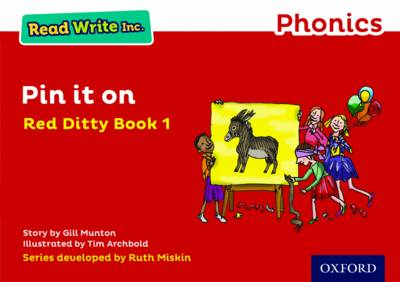 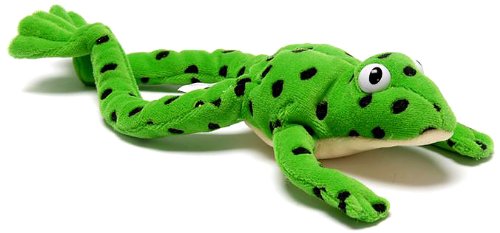 Partnership with Parents
We look to include parents as much as possible in school life: 
 Open week
 Enrolment Days
 Induction days for children and adults
 Curriculum event for Parents – Sept 2021 – date tbc 
 Newsletters and information
 Meetings with HT, class teachers
 School Uniform, PE Kit etc.
 Life and work of the school and parish
 Sharing the Learning Days & Assemblies
 Parent Council
 Parent Workshops
[Speaker Notes: You’re just trying to get your house in order when … bam!  Someone’s up knocking at your door!]
Communication
Information about our school and your child is communicated in a number of ways: 
 School Handbook
 P1 Information packs (to be delivered to homes)
 Curriculum workshops
 Seesaw
 School Website
 Twitter account
 Newsletters 
 Appointments
 Text messaging service
 Emails
 Pupil post
 Annual Report …. to name a few
[Speaker Notes: You’re just trying to get your house in order when … bam!  Someone’s up knocking at your door!]
Promoting Positive Behaviour
Whole School Positive Behaviour Policy 
	– included in Handbook
Tree of Recognition
Rights Respecting School – Class Charter 
 Rules for behaviour and for learning
 House System
 Being Cool in School
 Support of Partner Agencies
 Pupil Responsibilities
 Assemblies
 Celebration of Achievement
 Celebration of children’s wider achievements
 Pupil voice
[Speaker Notes: You’re just trying to get your house in order when … bam!  Someone’s up knocking at your door!]
Preparing for SchoolMany parents ask us what they can do to help to prepare their child for Primary School. Below is a list of some of the things you could work on over the summer:
wash and dress themselves
zips/buttons etc
 brush their own teeth
 go to toilet
 use a knife and fork
 identify their full name
 identify their own clothing (nametags or markings on all clothing) 
practice writing full name, letters/numbers 
responsibility for self
 carry own school bag and homework bag
look at school website – P1 Transition tab – Virtual Tour of school, transition activities
continue to read and share books, poetry, comics, stories and songs, visit library
 promoting positive behaviour – discuss different ways of dealing with challenging situations 
 maintain routines: night time, going to bed
 organise uniform, homework, PE kit the night before
 maintain morning routine getting ready for school
 make healthy food choices: healthy breakfast, break-time snack and packed lunch
Your Next Steps
Talk to your child about school and expectations

 Take them for a walk to school to see it and help to ease anxieties

 Use the school website & twitter to stimulate discussion

 Engage with the transition activities available in the virtual classroom on the website

 Contact the school via email if you have any questions or concerns

 Further information will follow from school regarding your child’s first day as a Primary 1 learner
InformationThe following information will be available either through our school website or will be delivered to your home in an information pack as soon as possible
School Handbook – available on school website
Active Schools Information Sheet 
ParkSmart letter
Uniform – for information only – online ordering system 
School session dates
Free School Meals & Clothing Grant forms to follow
QuestionsIn the first instance, please consult our FAQ section in the P1 Transition section of the school website.If you can’t find the answer you’re looking for, please email any further questions to stmatthews_ps@midlothian.gov.uk